Vertical Timeline
Heading
Some text goes here. Some text goes here. Some text goes here.
Some text goes here.
2016
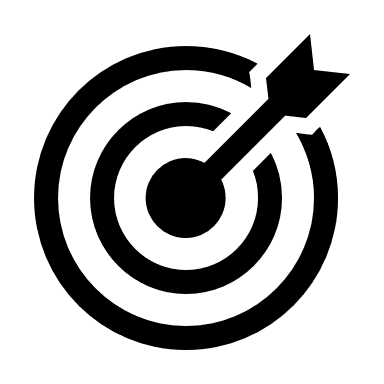 Heading
Some text goes here. Some text goes here. Some text goes here.
Some text goes here.
2017
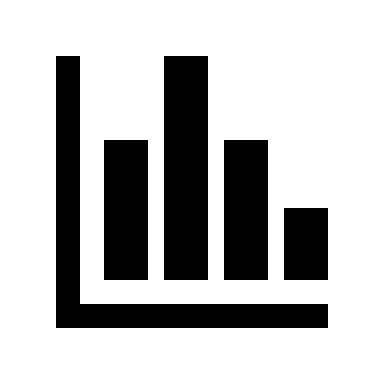 Heading
Some text goes here. Some text goes here. Some text goes here.
Some text goes here.
2018
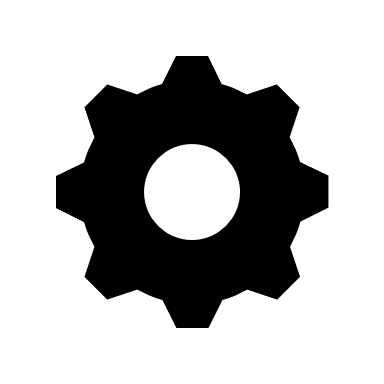 Heading
Some text goes here. Some text goes here. Some text goes here.
Some text goes here.
2019
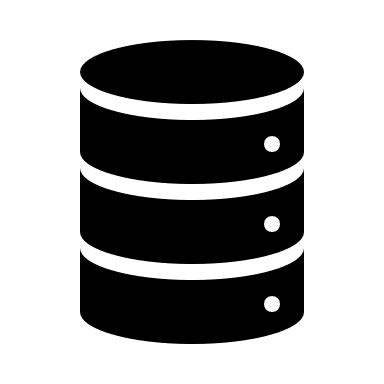 Heading
Some text goes here. Some text goes here. Some text goes here.
Some text goes here.
2020
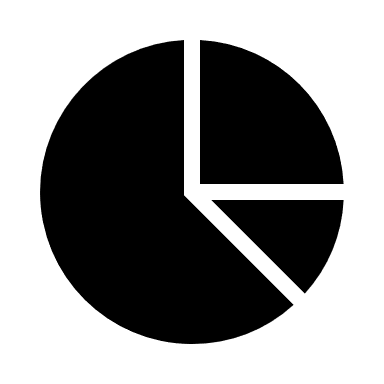 Heading
Some text goes here. Some text goes here. Some text goes here.
Some text goes here.
2021
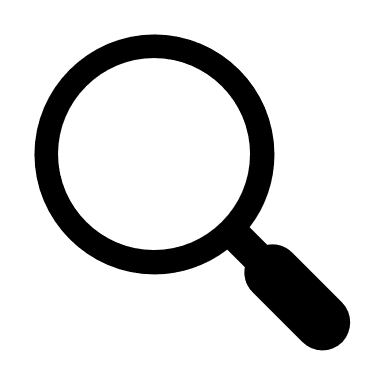 Heading
Some text goes here. Some text goes here. Some text goes here.
Some text goes here.
2022
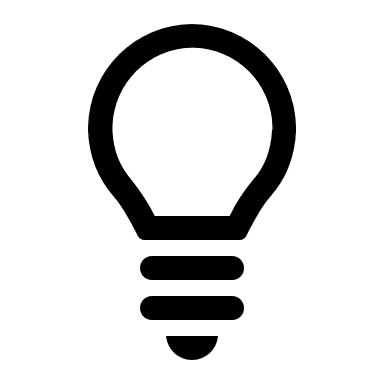